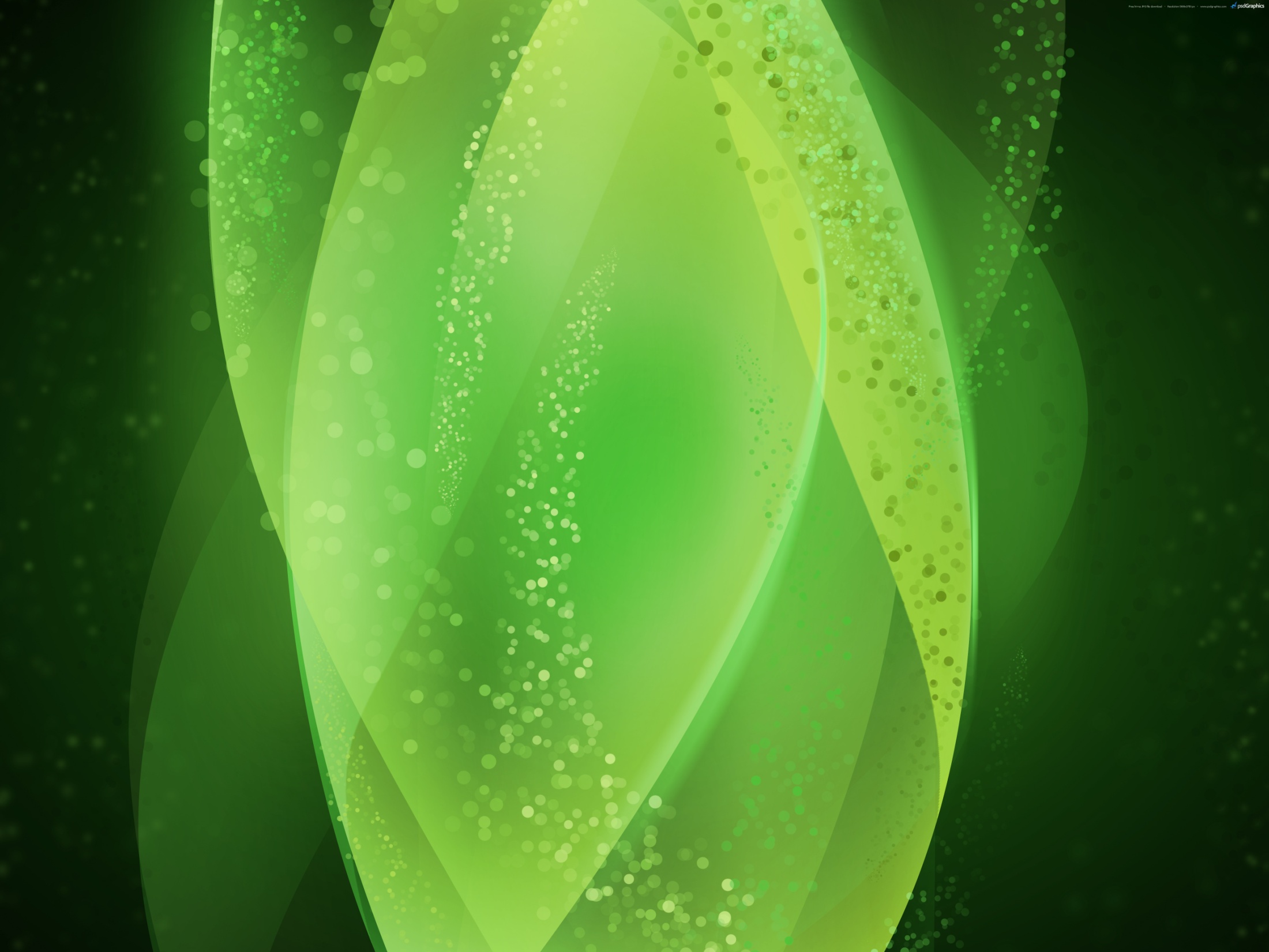 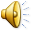 Perseus
King Ascrisius heard from a god that one day, his daughter, Danaë, would have a son that would kill him. When Danaë’s son was born, the king had them sent away in a chest. Dictys, a fisherman, found them.
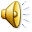 Perseus grew up on the island with his mother. Eventually, Polydectes, the ruler of the island took notice of Danaë and wanted to marry her. Perseus and Danaë  hated Polydectes, so Perseus went to find the ‘perfect’ wedding gift: the head of Medusa.
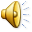 To help him on his journey, Perseus received some gifts from Hermes and Athena; winged shoes, a cap of invisibility, and a magic wallet.
Perseus began his journey to Medusa’s lair.
Medusa’s Lair
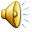 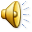 s
Perseus began his journey home.
Perseus returned and found Polydectes at a banquet. He revealed Medusa’s head, and turned Polydectes into stone.
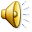 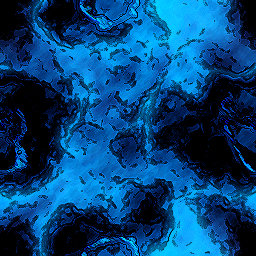 Theseus
Athenian King, Aegeus, left his sword and a pair of shoes under a heavy rock. When his son, Theseus, grew up, he went on a journey to find these items.
On the way, Theseus ran into some bandits including Sciron, Sinis, and Procrustes. Theseus conquered them all.
Theseus then traveled to Athens to meet his father. His father told him about the Minotaur in Crete. Every nine years, seven maidens and seven youths had to be sent to the Minotaur. Theseus volunteered to go to Crete to kill the Minotaur.
Theseus set off for Crete and told his father that the ship’s sail would be changed to white if he succeeded.
When Theseus arrived at Crete, he met Ariadne. She helped Theseus find his way through the Labyrinth by giving him a ball of thread.
LABYRINTH
Theseus entered the Labyrinth and found the dreaded Minotaur.
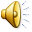 Theseus succeeded in killing the Minotaur!
At the sight of the black sail, King Aegeus jumped from a rocky cliff and died.
On the way back to Athens, Theseus forgot to switch the sail to white…
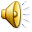 At the sight of the black sail, King Aegeus jumped from a rocky cliff and died.
Theseus then became                           the King of Athens.
Credits
Presentation by

Allison Neal
Chelsea Watters


Music

Come Sail Away
Carnival of the Animals: VII. Aquarium
He’s A Pirate
The Medallion Calls
The Brigde Of Khazad Dum
Peer Gynt Suite No. 1, Op. 46_ II
ë